iOS – Views and Drawing
CS4521
Views
Rectangular area on screen
• Draws content
• Handles events
• Subclass of UIResponder (event handling class)
• Views arranged hierarchically


Views arranged hierarchically
every view has one superview
every view has zero or more subviews
UIWindow
Views live inside of a window
 UIWindow is actually just a view
adds some additional functionality specific to top level view
One UIWindow for an iPhone app
Contains the entire view hierarchy
Set up by default in Xcode template project
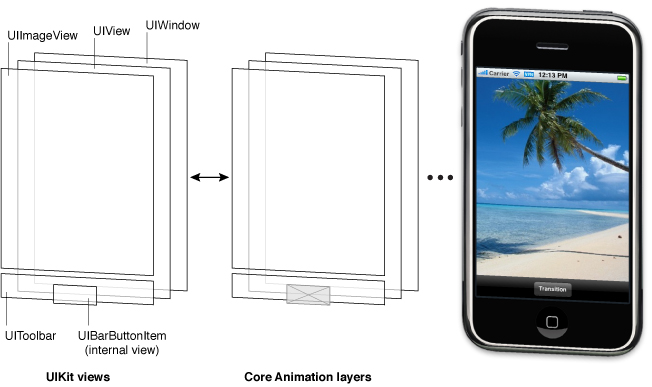 Creating and Adding Views
Use Interface Builder and do it with GUI


OR 
Do it in Programming code
Add/remove views in IB or using UIView methods
- (void)addSubview:(UIView *)view;
- (void)removeFromSuperview;
Manipulate the view hierarchy manually:
- (void)insertSubview:(UIView *)view atIndex:(int)index;
- (void)insertSubview:(UIView *)view belowSubview:(UIView *)view;
- (void)insertSubview:(UIView *)view aboveSubview:(UIView *)view;
- (void)exchangeSubviewAtIndex:(int)index
                   withSubviewAtIndex:(int)otherIndex;
Hiding a View
ViewObject.hidden = YES;
Supporting the View
There are many “utility” classes / structures that support creation and manipulation of a View.  Here are a few


CGPoint
location in space: { x , y }
CGSize
dimensions: { width , height }
CGRect
location and dimension: { origin , size }
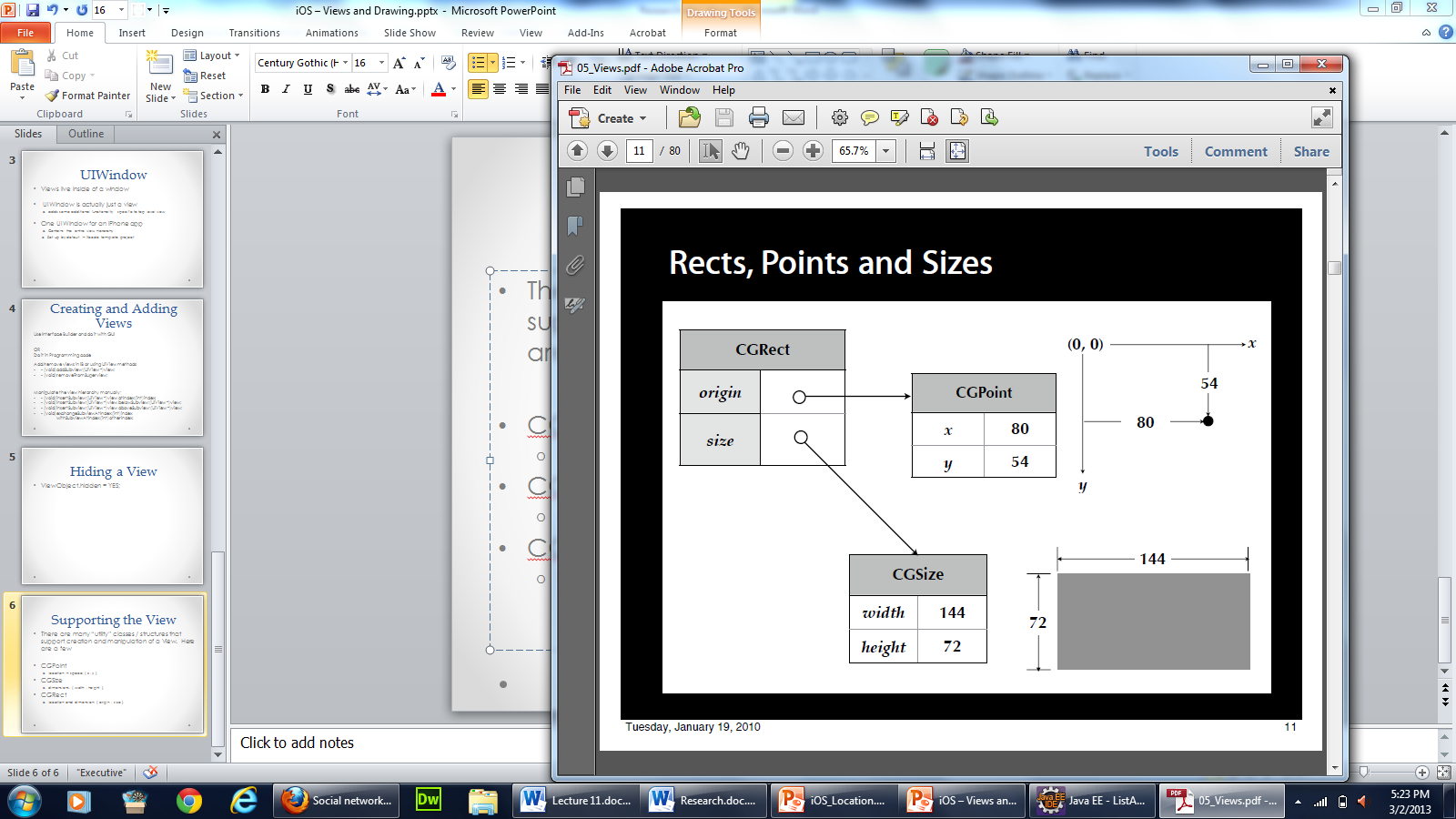 More on Supporting Classes
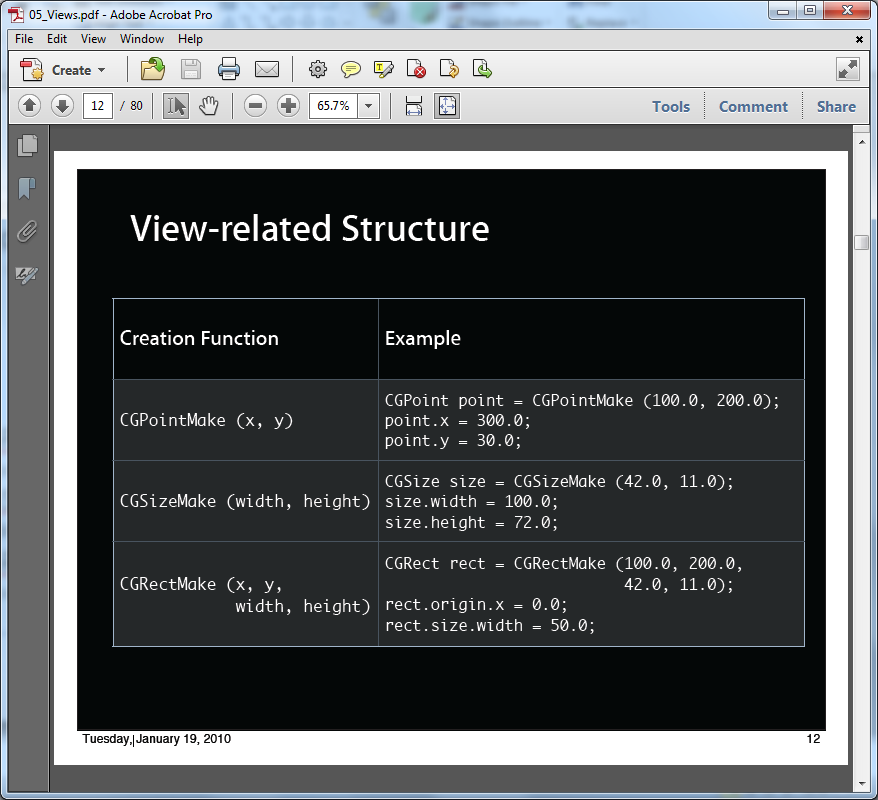 Screen Coordinate System
Origin = upper left corner
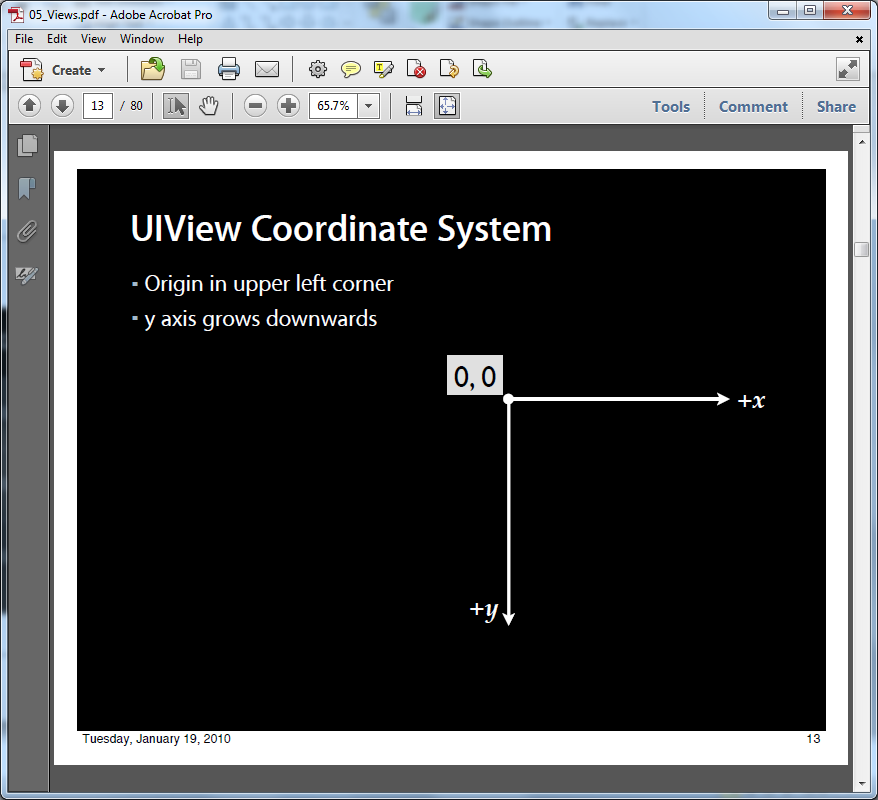 UIView cooridinate system
View’s location and size expressed in two ways
■ Frame is in superview’s coordinate system
■ Bounds is in local coordinate system
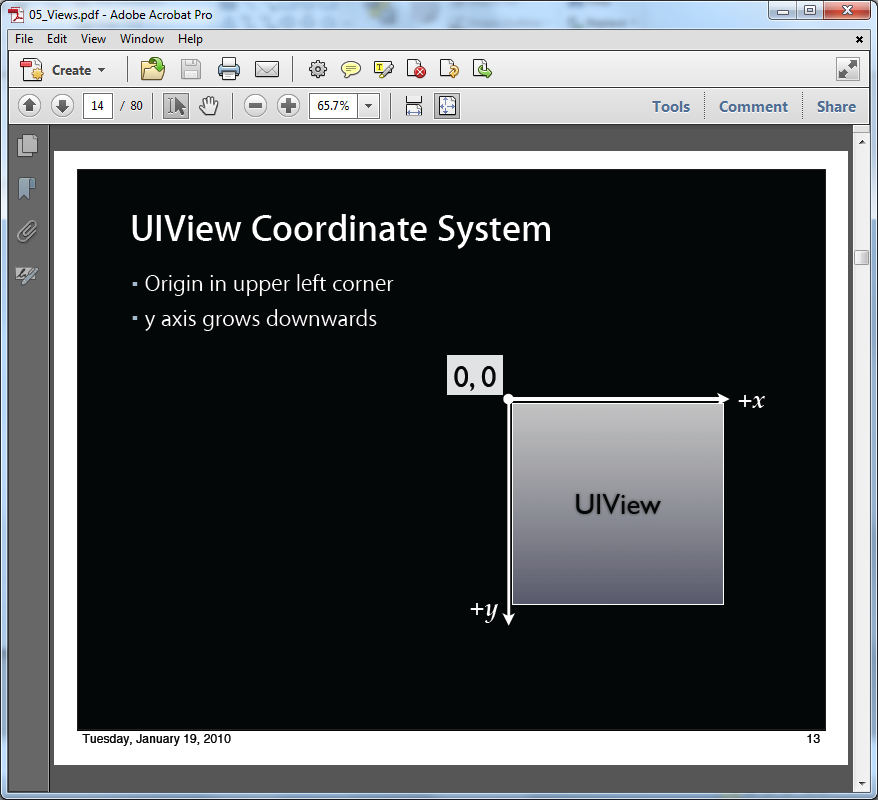 Example of setting location for 2 views
First View A
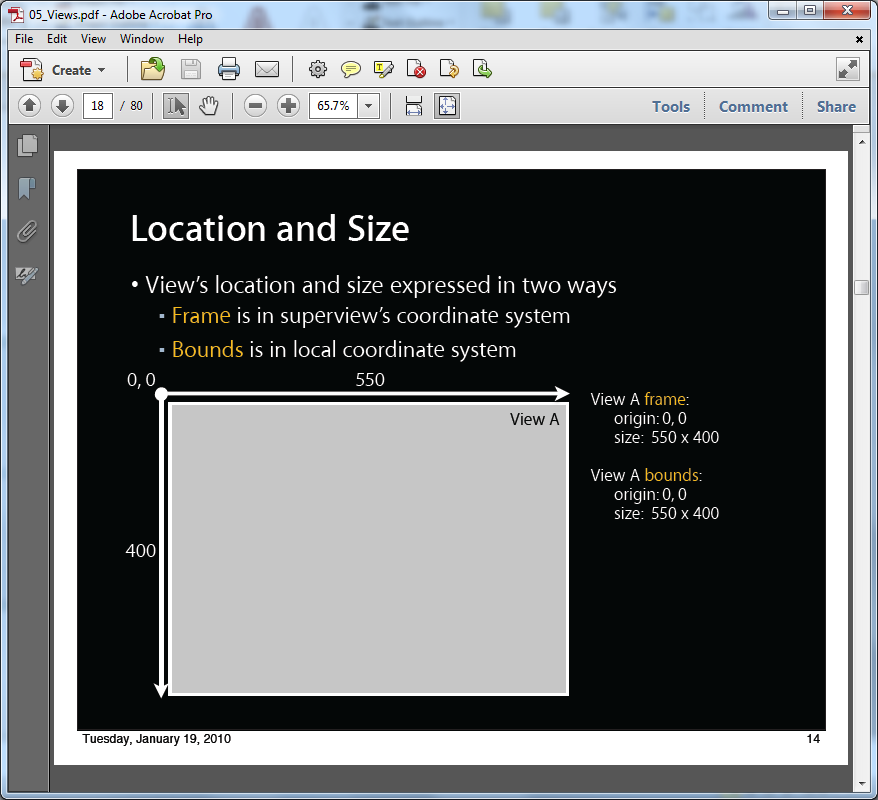 Example of setting location for 2 views
View B
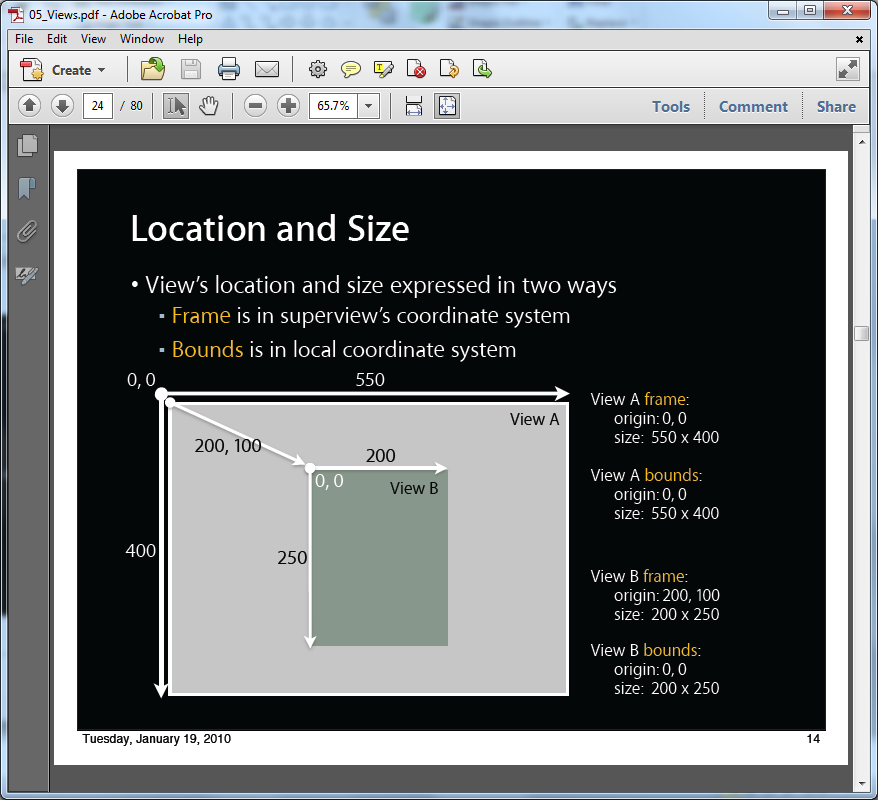 Frame and Views—a visual exampl
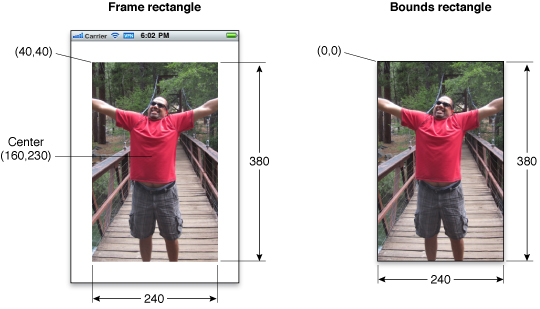 Rotations around Center
Rotation is done around center of View
Shown here – transformation is 45degree rotation
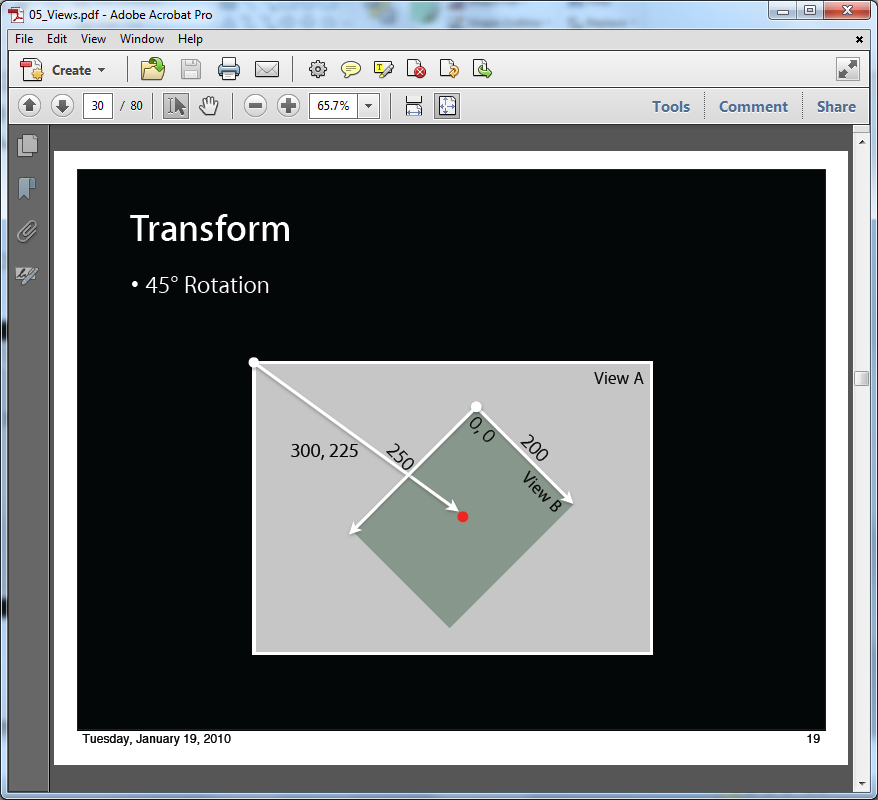 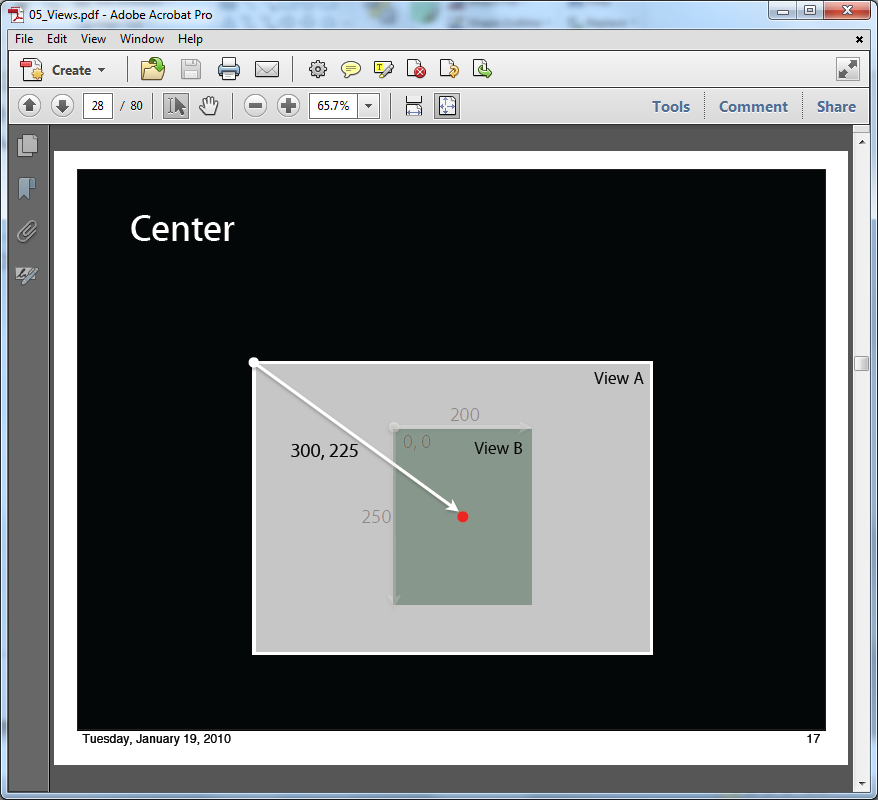 What is the Frame?
The smallest rectangle in the superview’s coordinate system that fully encompasses the view itself
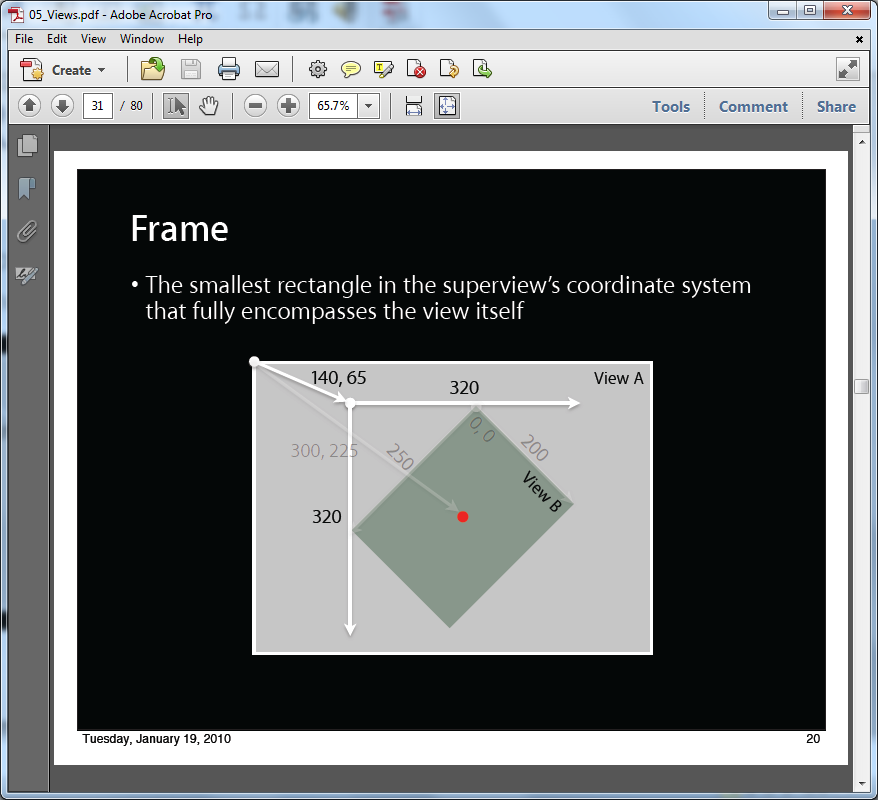 Frames and Bounds –which one??
Which to use?
■ Usually depends on the context
 If you are using a view, typically you use frame
 If you are implementing a view, typically you use bounds
■ From outside it’s usually the frame
■ From inside it’s usually the bounds

Examples:
 Creating a view, positioning a view in superview - use frame
Handling events, drawing a view - use bounds
Creating View with help of Interface Builder
Commonly Interface Builder
 Drag out any of the existing view objects (buttons, labels, etc)
Or drag generic UIView and set custom class
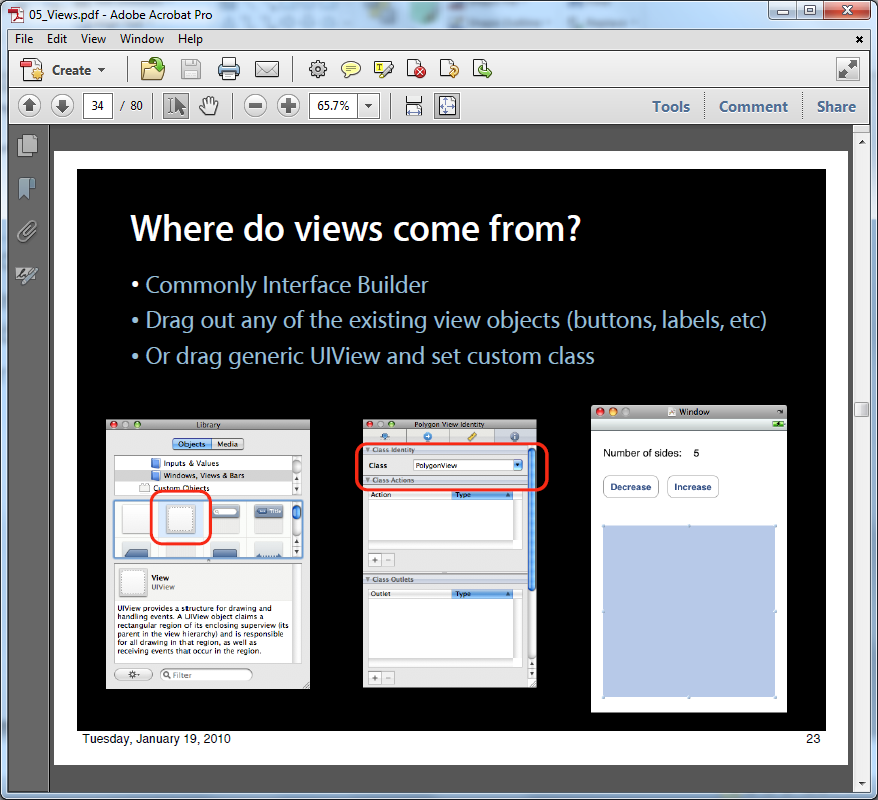 Creating View in Code
Views are initialized using -initWithFrame:
CGRect frame = CGRectMake(0, 0, 200, 150);
UIView *myView = [[UIView alloc] initWithFrame:frame];
• Example:
CGRect frame = CGRectMake(20, 45, 140, 21);
UILabel *label = [[UILabel alloc] initWithFrame:frame];
[window addSubview:label];
[label setText:@”Number of sides:”];
[label release]; // label now retained by window
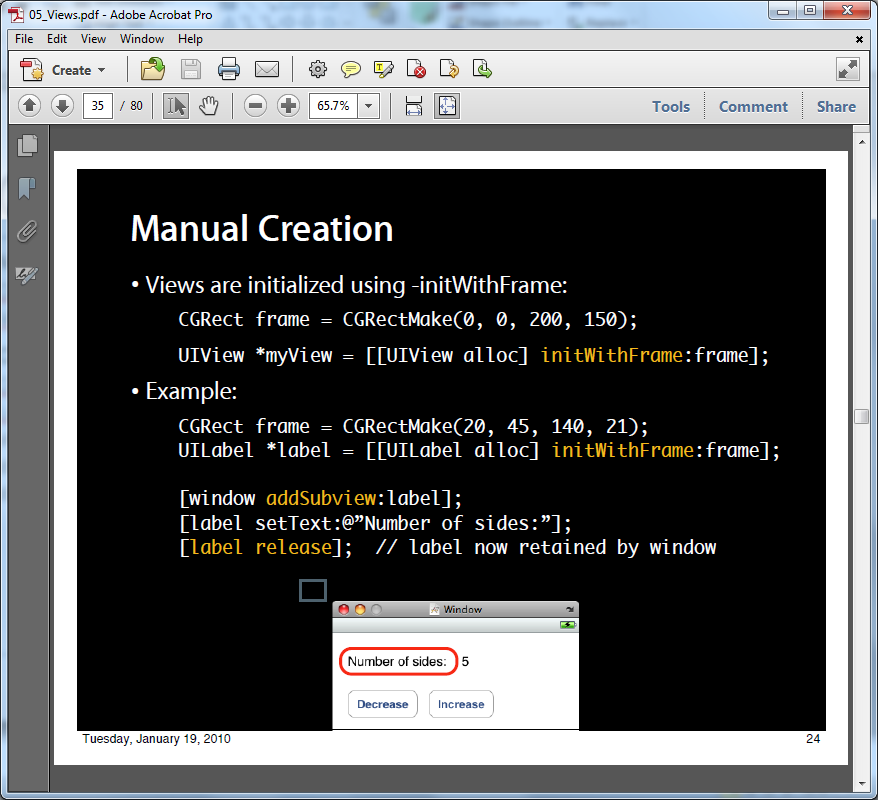 Defining your own View Class
You Must Subclass UIView
• For custom drawing, you override:
(void)drawRect:(CGRect)rect;


• For event handling, you override:
- (void)touchesBegan:(NSSet *)touches withEvent:(UIEvent *)event;
- (void)touchesMoved:(NSSet *)touches withEvent:(UIEvent *)event;
- (void)touchesEnded:(NSSet *)touches withEvent:(UIEvent *)event;
- (void)touchesCancelled:(NSSet *)touches withEvent:(UIEvent *)event;
Drawing …..
Drawing Views
- (void)drawRect:(CGRect)rect
 -[UIView drawRect:] does nothing by default
■ If not overridden, then backgroundColor is used to fill



• Override - drawRect: to draw a custom view
rect argument is area to draw

• When is it OK to call drawRect:?

Be Lazy
• drawRect: is invoked automatically
■ Don’t call it directly!

When a view needs to be redrawn, use:
- (void)setNeedsDisplay;
• For example, in your controller:
- (void)setNumberOfSides:(int)sides {
      numberOfSides = sides;
     [polygonView setNeedsDisplay];
}
How do we draw inside our overridden drawRect??? Use Core Graphics and Quartz 2D
UIKit offers very basic drawing functionality
UIRectFill(CGRect rect);
UIRectFrame(CGRect rect);
• CoreGraphics: Drawing APIs
• CG is a C-based API, not Objective-C
• CG and Quartz 2D drawing engine define simple but powerful graphics primitives
■ Graphics context
■ Transformations
■ Paths
■ Colors
■ Fonts
■ Painting operations
Core Graphics Wrappers
Some CG functionality wrapped by UIKit – examples

• UIColor
■ Convenience for common colors
■ Easily set the fill and/or stroke colors when drawing
UIColor *redColor = [UIColor redColor];
[redColor set];    // drawing will be done in red
• UIFont
■ Access system font
■ Get font by name
UIFont *font = [UIFont systemFontOfSize:14.0];
[myLabel setFont:font];
drawRect example
Draw a solid color and shape
- (void)drawRect:(CGRect)rect {
CGRect bounds = [self bounds];
[[UIColor grayColor] set];
UIRectFill (bounds);
CGRect square = CGRectMake (10, 10, 50, 100);
[[UIColor redColor] set];
UIRectFill (square);
[[UIColor blackColor] set];
UIRectFrame (square);
}
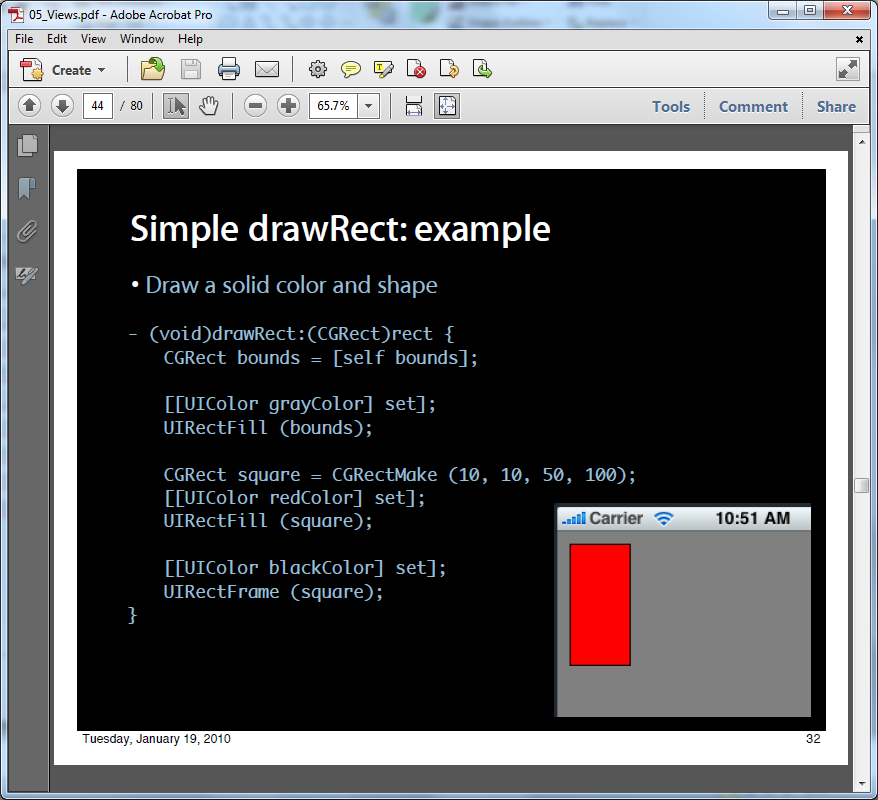 Drawing paths
CoreGraphics paths define shapes
• Made up of lines, arcs, curves and rectangles
• Creation and drawing of paths are two distinct operations
Define path first, then draw it
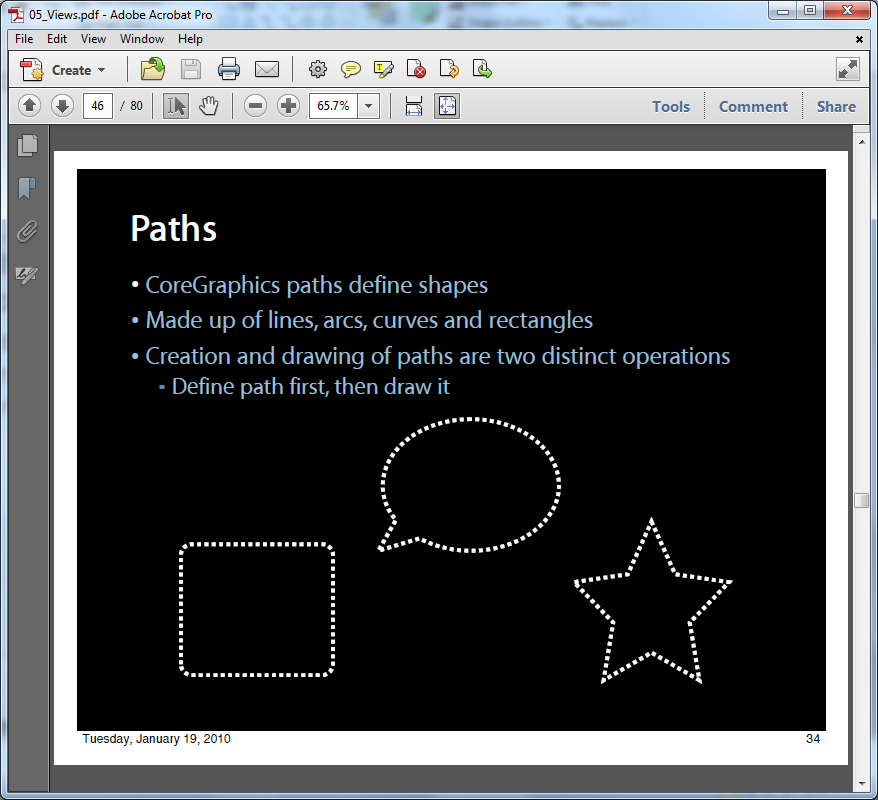 CGPath
Two parallel sets of functions for using paths
■ CGContext “convenience” throwaway functions
■ CGPath functions for creating reusable paths
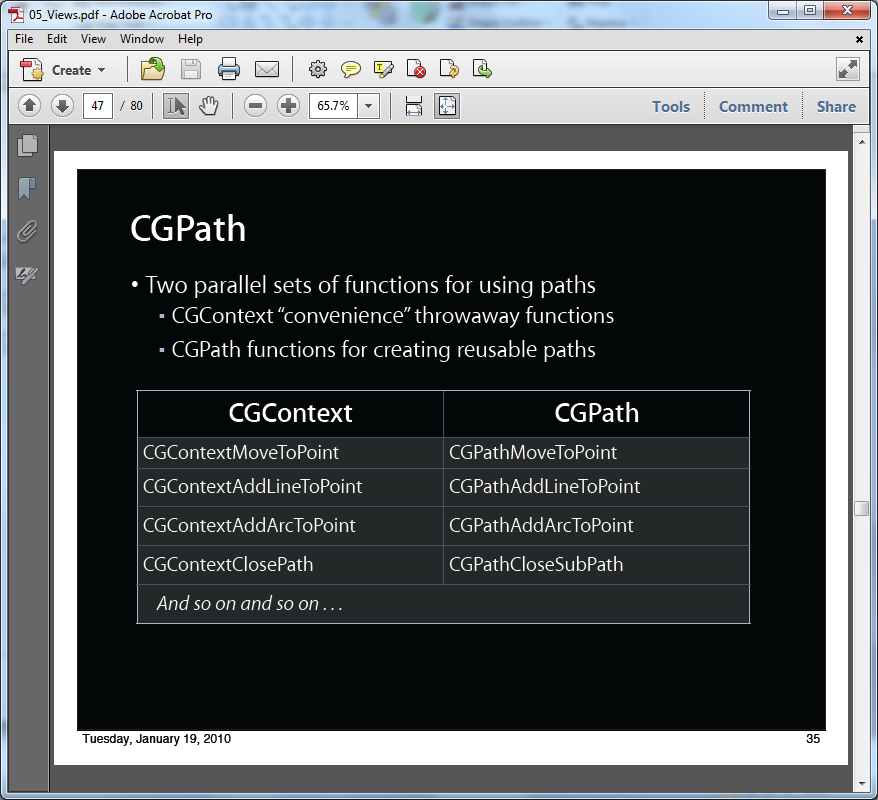 drawRect example w/path
- (void)drawRect:(CGRect)rect {
CGContextRef context = UIGraphicsGetCurrentContext();
[[UIColor grayColor] set];
UIRectFill ([self bounds]);
CGContextBeginPath (context);
CGContextMoveToPoint (context, 75, 10);
CGContextAddLineToPoint (context, 10, 150);
CGContextAddLineToPoint (context, 160, 150);
CGContextClosePath (context);
[[UIColor redColor] setFill];
[[UIColor blackColor] setStroke];
CGContextDrawPath (context, kCGPathFillStroke);
}
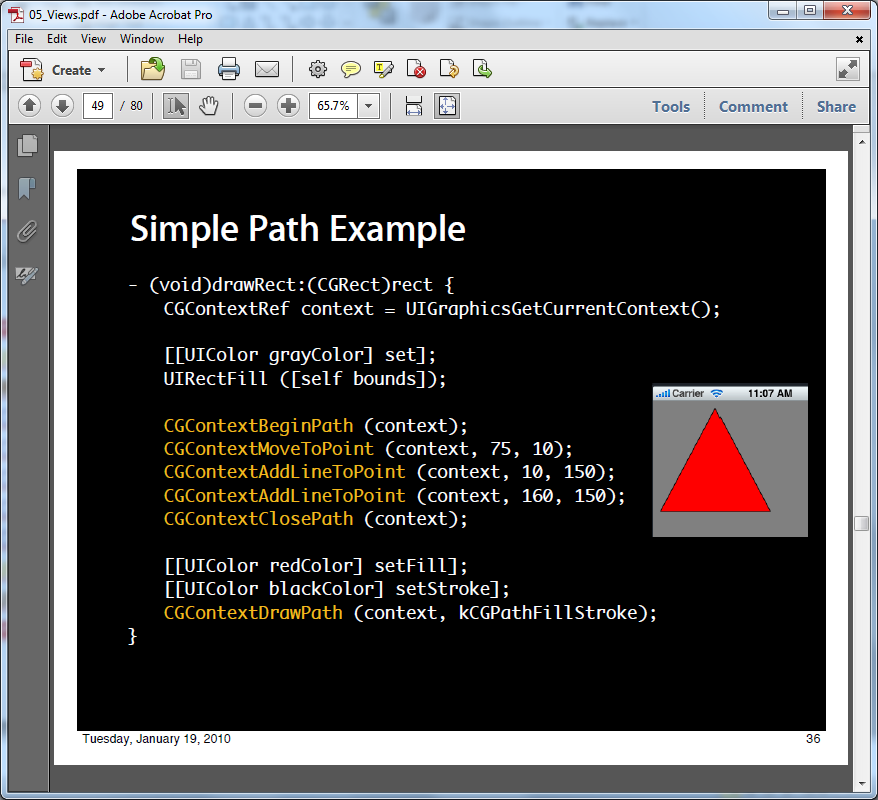 Common steps for drawRect: are
■ Get current graphics context
■ Define a path
■ Set a color
■ Stroke or fill path
■ Repeat, if necessary
UIImage - Images
UIKit class to represent an Image

Creating UIImages:
■ Fetching image in application bundle
Use +[UIImage imageNamed:(NSString *)name]
Include file extension in file name, e.g. @”myImage.jpg”

■ Read from file on disk
 Use -[UIImage initWithContentsOfFile:(NSString *)path]


■ From data in memory
Use -[UIImage initWithData:(NSData *)data]
Example – creating Image from context
• Need to dynamically generate a bitmap image
• Same as drawing a view
• General steps
Create a special CGGraphicsContext with a size
Draw
Capture the context as a bitmap
Clean up


- (UIImage *)polygonImageOfSize:(CGSize)size {
UIImage *result = nil;
UIGraphicsBeginImageContext (size);
// call your drawing code...
result = UIGraphicsGetImageFromCurrentContext();
UIGraphicsEndImageContext();
return result;
}
Grabbing the Data/pixels in a UIImage
Given UIImage, want PNG or JPG representation
NSData *UIImagePNGRepresentation (UIImage * image);
NSData *UIImageJPGRepresentation (UIImage * image);
• UIImage also has a CGImage property which will give you a CGImageRef to use with CG calls
You may want the data in the Image so you can manipulate it  do image processing
Drawing Images and Text
Two ways

In code –programatically

Using built-in classes of UIImageView and UILabel
Option 1: Drawing Image in Program coding
You can draw UIImages in -drawRect:
- [UIImage drawAtPoint:(CGPoint)point]
- [UIImage drawInRect:(CGRect)rect]
- [UIImage drawAsPatternInRect:(CGRect)rect]
Drawing Text
You can draw NSString in -drawRect:

- [NSString drawAtPoint:(CGPoint)point withFont:(UIFont *)font]
Option 2: using UIImageView andUILabel
We have already seen a number of UILabel examples…esay to use –just create and add to your UIView…nothing more

UILabel Properties include:
■ font
■ textColor
■ shadow (offset & color)
■ textAlignment
Option 2: UIImageView
Draws an instance of UIImage

UIImageView Properties include:
■ image
■ animatedImages
■ animatedDuration
■ animatedRepeatCount
■ contentMode property to align and scale image wrt bounds
UIControl: UILabel versus UITextField
UIControl is UIView with Target-Action event handling
Properties include:
enabled
selected
highlighted

Subclasses:
UITextField: font, text, placeholder, textColor 
UIButton: font, title, titleColor, image, backgroundImage
UIView
UILabel
UIControl
UITextField
If your View is to have events will descend from UIControl
What’s next  the View lifecycle
View Lifecycle
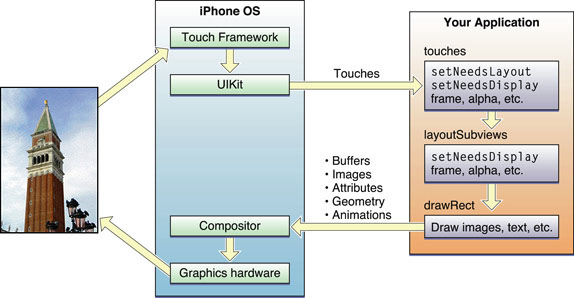 View Lifecycle
The user touches the screen.
The hardware reports the touch event to the UIKit framework.
The UIKit framework packages the touch into a UIEvent object and dispatches it to the appropriate view.
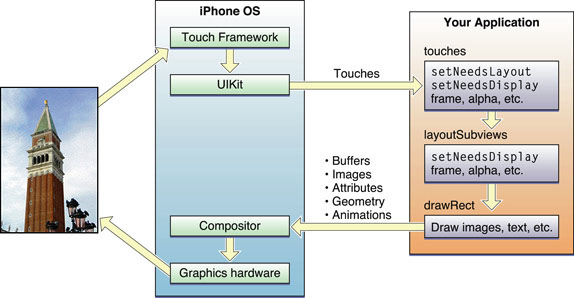 View Lifecycle
The event-handling code of your view responds to the event. For example, your code might:
Change the properties (frame, bounds, alpha, and so on) of the view or its subviews.
Call the setNeedsLayout method to mark the view (or its subviews) as needing a layout update. 
Call the setNeedsDisplay or setNeedsDisplayInRect: method to mark the view (or its subviews) as needing to be redrawn.
Notify a controller about changes to some piece of data for iOS.)
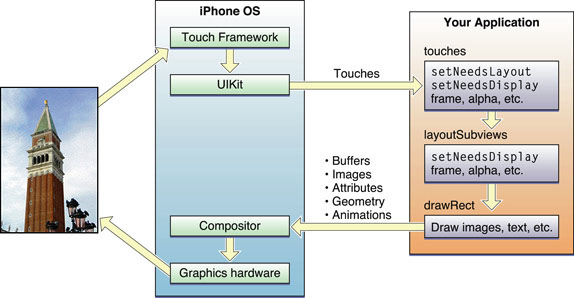 View Lifecycle
If the geometry of a view changed for any reason, UIKit updates its subviews
If any part of any view was marked as needing to be redrawn, UIKit asks the view to redraw itself.
For custom views that explicitly define a drawRect: method, 
UIKit calls that method.
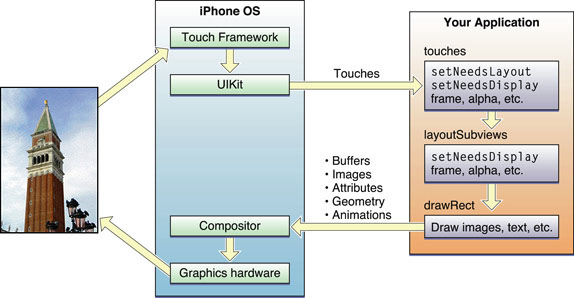 View Lifecycle
Standard system views typically do not implement a drawRect: method but instead manage their drawing at this time. 
Any updated views are composited with the rest of the application’s visible content and sent to the graphics hardware for display.
The graphics hardware transfers the rendered content to the screen.
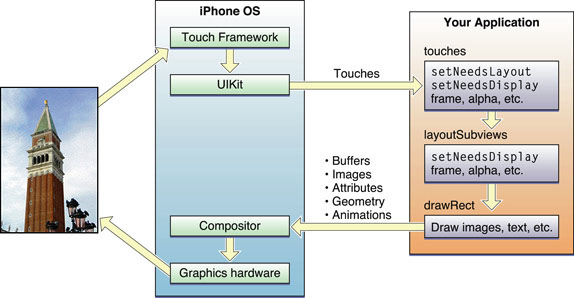 View Lifecycle
If the geometry of a view changed for any reason, UIKit updates its subviews
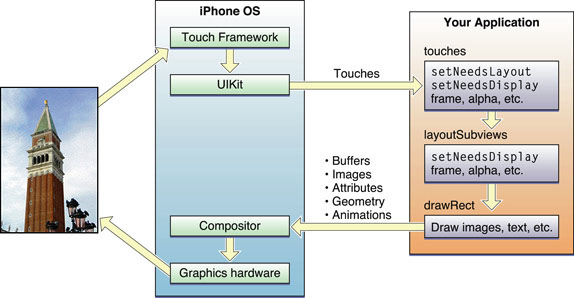 View Lifecycle
The following steps break the event sequence in Figure 1-7 down even further and explain what happens at each stage and how you might want your application to react in response. 
The user touches the screen.
The hardware reports the touch event to the UIKit framework.
The UIKit framework packages the touch into a UIEvent object and dispatches it to the appropriate view. (For a detailed explanation of how UIKit delivers events to your views, see Event Handling Guide for iOS.) 
The event-handling code of your view responds to the event. For example, your code might:
Change the properties (frame, bounds, alpha, and so on) of the view or its subviews.
Call the setNeedsLayout method to mark the view (or its subviews) as needing a layout update. 
Call the setNeedsDisplay or setNeedsDisplayInRect: method to mark the view (or its subviews) as needing to be redrawn.
Notify a controller about changes to some piece of data.
Of course, it is up to you to decide which of these things the view should do and which methods it should call. 
If the geometry of a view changed for any reason, UIKit updates its subviews according to the following rules:
If you have configured autoresizing rules for your views, UIKit adjusts each view according to those rules. For more information about how autoresizing rules work, see “Handling Layout Changes Automatically Using Autoresizing Rules.” 
If the view implements the layoutSubviews method, UIKit calls it.
You can override this method in your custom views and use it to adjust the position and size of any subviews. For example, a view that provides a large scrollable area would need to use several subviews as “tiles” rather than create one large view, which is not likely to fit in memory anyway. In its implementation of this method, the view would hide any subviews that are now offscreen or reposition them and use them to draw newly exposed content. As part of this process, the view’s layout code can also invalidate any views that need to be redrawn. 
If any part of any view was marked as needing to be redrawn, UIKit asks the view to redraw itself.
For custom views that explicitly define a drawRect: method, UIKit calls that method. Your implementation of this method should redraw the specified area of the view as quickly as possible and nothing else. Do not make additional layout changes at this point and do not make other changes to your application’s data model. The purpose of this method is to update the visual content of your view. 
Standard system views typically do not implement a drawRect: method but instead manage their drawing at this time. 
Any updated views are composited with the rest of the application’s visible content and sent to the graphics hardware for display.
The graphics hardware transfers the rendered content to the screen.